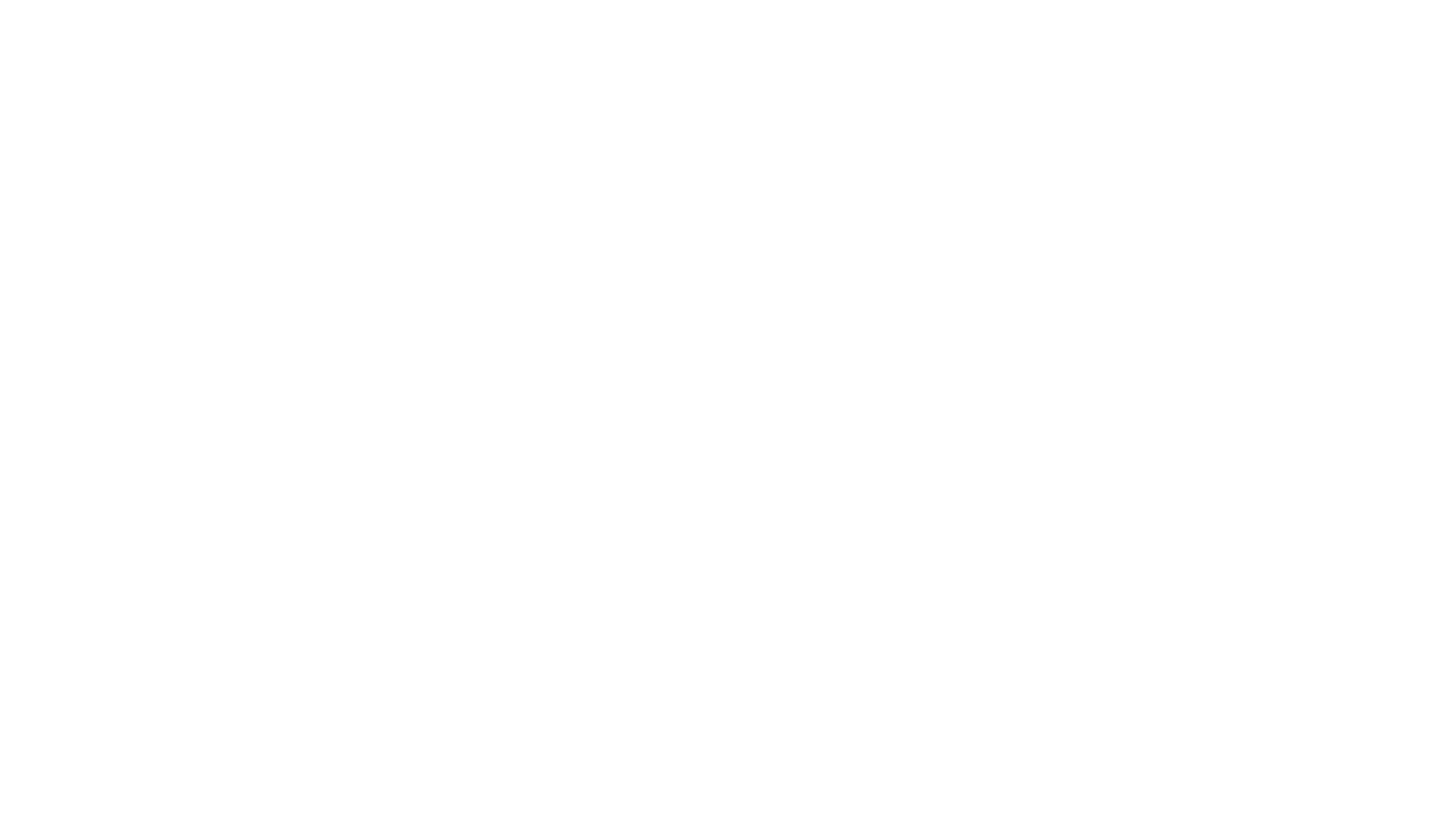 How the mind works
Dr Rachel Gillibrand
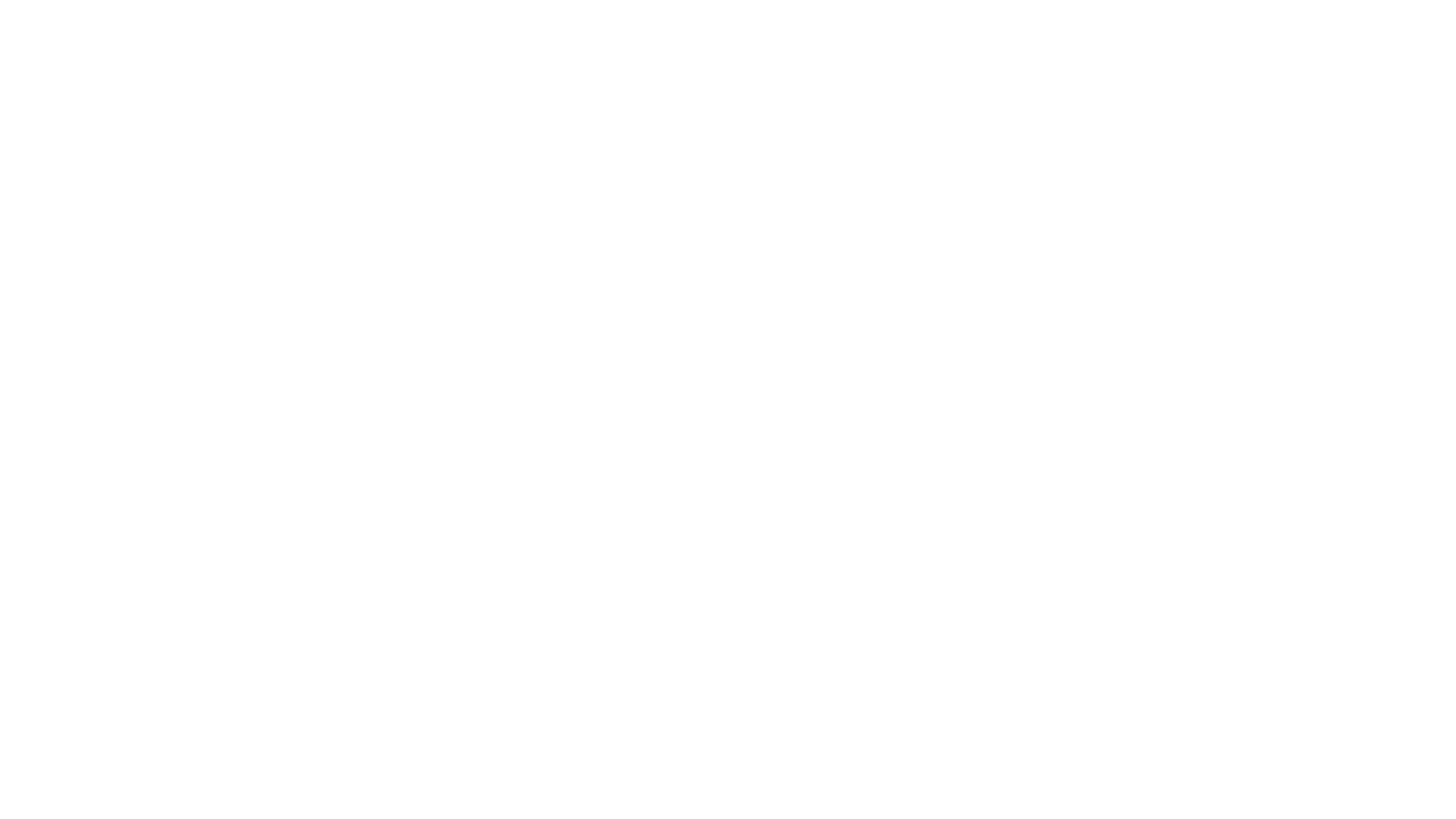 How an understanding of how the brain works will 
improve our understanding of our clients and 
our ability to support them into the next stage of their lives
From mirror neurons to the seven c’s of change, we will use neuroscience to demonstrate how the brain works and what we can do about it 
What are we going to talk about today?
What are mirror neurons?
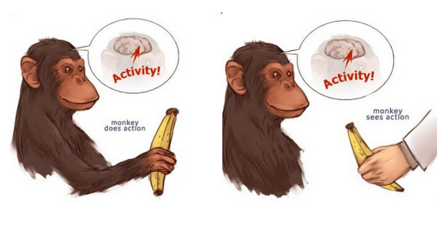 [Speaker Notes: Remember when we say to our clients, Let’s have a look at the brain - this is the bit you know as you. It is your conscious part. The part that interacts with the world. The part we are using to be aware of our interactions together.

This is where your mirror neurons are. Mirror neurons are a subset of something called motor command neurons. 

Pick up stretchy ball and play with it!

So one set of motor command neurons fire when you reach for a cup of tea, another set of motor command neurons  fire when you reach for the gear stick in the car, another set of motor command  neurons fire when you hit a nail with a hammer, there are many many motor neurons in your brain. The motor command neurons fire a response to activate the precise muscles you will need to carry out the task – picking up the cup of tea, changing gear in the car, banging in the nail with the hammer with accuracy!

However, what is really interesting is that we have something called mirror neurons  which ire when you watch someone reach for a cup of tea, reach for the gear stick, hit a nail into the wall. How often have you been a passenger in the car and ‘braked’ at a roundabout or checked left and right before the driver pulls out of the junction?! How is it that we know that we can drive better than that person, hit the nail with greater accuracy, how do we know that the person reaching for the cup of tea is likely to miss?

All your motor neurons are now firing watching me play with this ball, you desperately want to play with it too.

Tough

What your mirror neuron network is doing is creating a virtual reality version of action. They are putting together a theory of your mind, a theory of your intention. And being able to see and understand intention is vital to successful interaction.

Let’s play a game to see if we can detect intention in others.

Stand in a circle, throw soft ball to each other. How do you know the person is going to throw it to you?

The ratio of mirror neurons to motor command neurons is about 1:10]
When do mirror neurons develop?
[Speaker Notes: Early!

Look at this very sophisticated example of mirror neurons at work. First, matching each other’s mood and behaviour, copying and interacting.

Then, see what happens when the interaction stops, watch what the mother does and what the baby does to reintroduce the interaction.

Look at the reunion behaviour, how does the mother calm the baby? Mirror neurons!

Mirror neurons are how the baby learns about her social environment.

Second clip - Mirror neurons help us to learn language, the baby is learning to make the sounds her mother is making.

Third clip - Now, watch these children talking to each other! See how they mirror the sounds and movements the other makes!]
Mirror neurons and social interaction
[Speaker Notes: So mirror neurons enable us to communicate with each other, to determine what each other intends to do, and they can also help us empathise with others.

Have you ever felt the pain of another? Someone stubs their toe, hits their thumb with the hammer, have you ever felt it?

Pain is experienced in the anterior cingulate. The agony, the painfulness of pain is held in that part of the brain. 

If I trap my thumb in the door, I will feel pain and the painfulness of it, the emotional experience will be processed in the anterior cingulate, just behind the frontal lobes of the brain. 

If you see me trap my thumb in the door, mirror neurons will fire, but only a small subset of the pain mirror neurons, so that you may feel at least some of the pain that I am feeling and your response may be concern.

You have developed empathy. In order to truly empathise with your pain, I need to experience it for myself. My mirror neurons  activated sufficiently to give me the sensation of pain that I can empathise that you are in pain – and then of course, I can activate a caring or healing response.

This all ensures our survival.]
Mirror neurons need focus to work
[Speaker Notes: Sit opposite someone. Maintain neutral face. No smiling, no winking, no crying, no frowning. How hard is that?! Who broke first?! Was it with a smile?! Why do you think that is?

Stressful situation can be dissipated with a smile – maintaining neutral face was stressful because we couldn’t understand each other, couldn’t understand each others’ intentions. We had to break it with a friendly smile and calm the situation down.

How can you use this information with your clients?
Meet and greet, calming an emotional story, using humour in our work]
Problems with mirror neurons
If our mirror neurons don’t work, how can we predict people’s behaviour, intentions and motivations?
Autism
Smarties task
[Speaker Notes: Some evidence that impairment of mirror neurons can explain at least in part the expression of autism.

Tube of smarties!]
people with OCD were monitored for levels of disgust and brain activity when watching a film of an experimenter get his hands dirty and then again when they watched the experimenter wash his hands. 
Levels of disgust rose when the experimenter’s hands were dirty and then fell and were replaced with feelings of relief when he washed his hands.  
BUT LOOK - when the people with OCD got their hands dirty, watching the film of the experimenter washing his hands gave them relief! 
The mirror neuron system activated the feeling of relief through seeing someone else wash their hands.
Mirror neurons and false memories: a study
[Speaker Notes: How do we create false memories?

The false sensation of relief via watching the experimenter wash his hands can also partly explain how we construct false memories. 

Think about all the times you find yourself surprised that you have not done something even when you are sure that you have, because you remember thinking that you were definitely going to do it! It could be answering an email, switching on the oven, picking up the dry cleaning, often if we think that we have done something then we can convince ourselves that we have done it.  

If you think about it, if we can activate the part of the brain that is responsible for an action simply by imagining doing that action, then we can also create a false memory of that action. 

As we know, the brain treats real and imaginary events as one and the same, and the mirror neuron system is at least in part responsible for this. 

Seeing someone do something can create a false memory of doing that thing yourself.  

The mirror neuron system activates the appropriate part of the brain and prepares you for action so well that you may well think you have actually done it. 

This can be useful in practice, how?
e.g. miracle question]
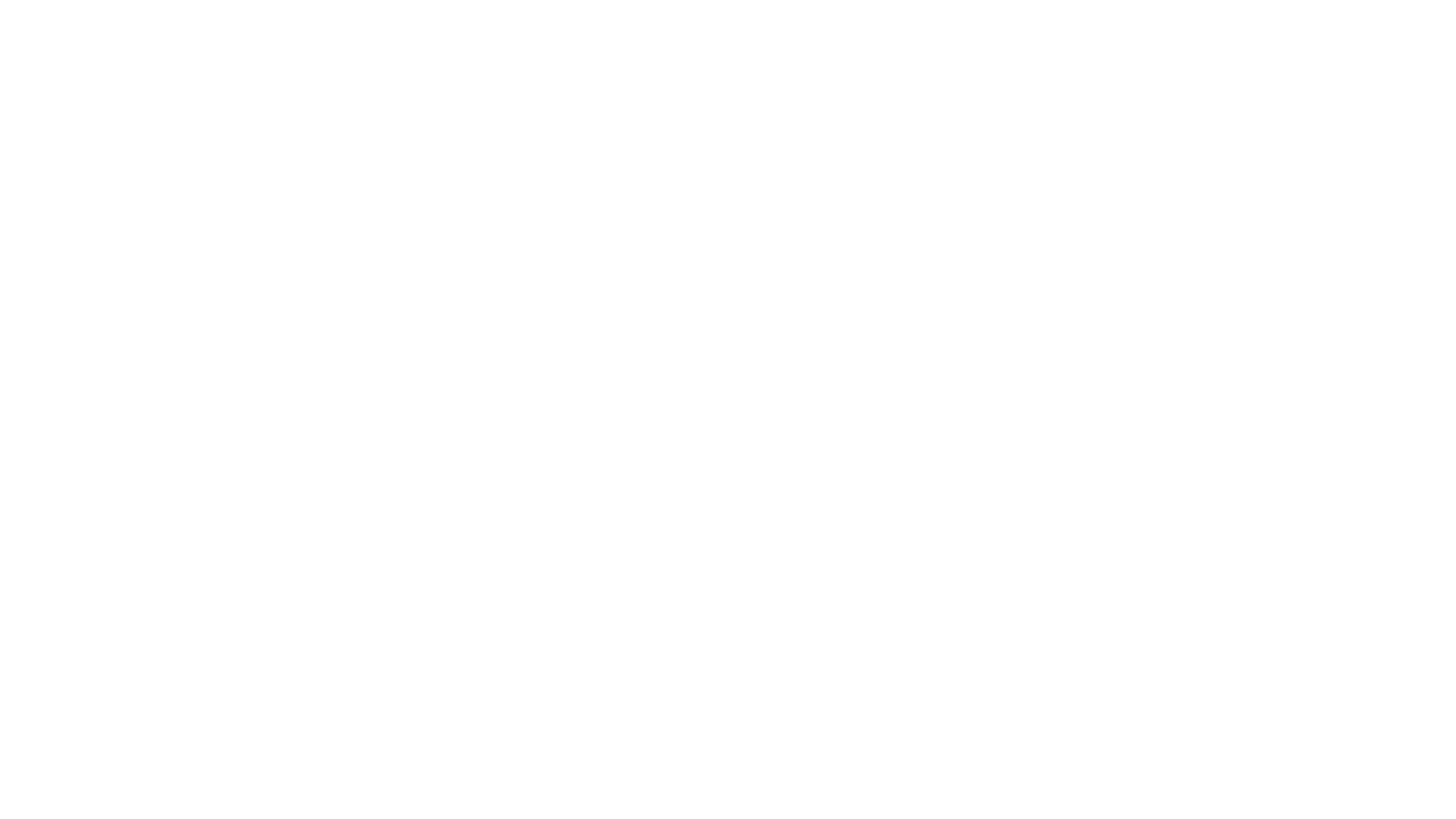 Damage to frontal lobes results in:
Inability to coordinate movements
Inability to copy someone else’s movements
Inability to recognize someone else’s movements
Inability to understand the meaning of the movements of others.
Rehabilitation
you can improve a person’s ability to walk following stroke by the combination of repeated walking practice and the visualisation of walking 
activates the motor planning and learning areas of the brain, encompassing the mirror neuron system, leading to an improvement in the person’s ability to walk
Damage and rehabilitation
Taking the high road… Using the intellectual mind
Meh
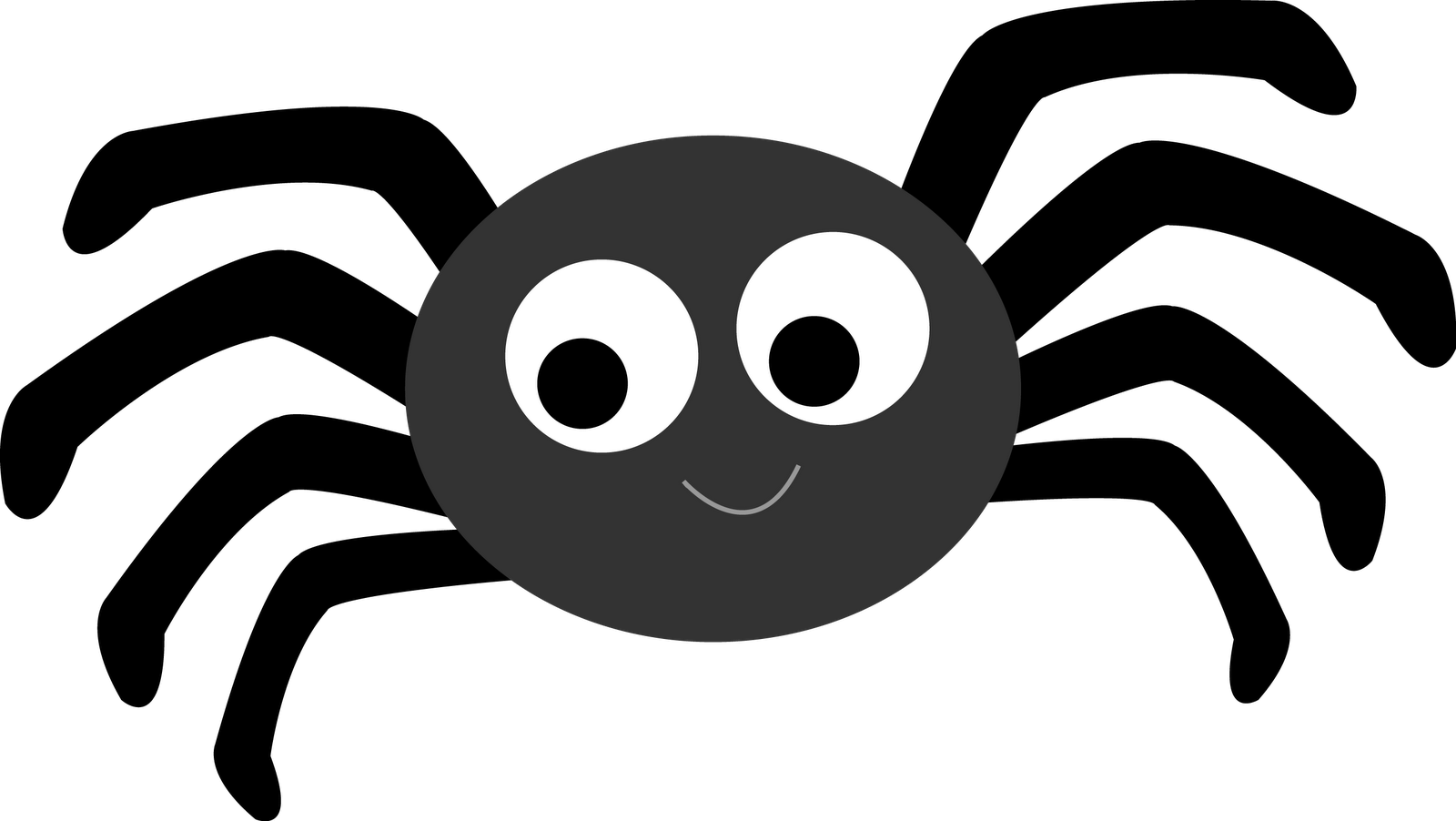 Yikes!
[Speaker Notes: Jonathon Cohen’s paper in 2005 on the high road and the low road of emotional processing has been pivotal in directing research into why, when we are under stress, our reactions become less rational and more emotional. 

Pessoa in 2008 argued that our brains are more complex than Cohen’s description 

we have areas of the brain called ‘hubs’ where both the cognitive and emotional pathways interconnect. 

These hubs are critical for regulating the flow and integration of information between the two regions. 

This argument seems to not actually dismiss Cohen’s paper but really to support a more complex depiction of our brain. 

We acknowledge the role of the anterior cingulate, the secretary that makes the decision to use the intellectual brain or whether the primitive brain can just do its job and prepare us for immediate action. 

You could argue that Pessoa’s hubs are extensions of the notion of the secretary, that for most of the decisions we make, the information is passed through busy hubs which regulate our emotional or intellectual response. 

Are primitive responses necessarily wrong?

Zizzo argues that the short cut to the primitive response of anger is not necessarily an irrational choice based in our ancestral heritage but is actually a much more sophisticated emotional response that is tied to context. 

Rather than seeing the primitive responses as ‘caveman-ish’ and irrational, Zizzo sees anger in the right context as rational and functional]
The prefrontal cortex
[Speaker Notes: All your emotions: sadness, happiness, anger, anxiety, depression are stored in the prefrontal cortex.

If you see an angry face your  RIGHT prefrontal cortex lights up

If you look away from an angry face your LEFT prefrontal cortex lights up

Anger is interesting

People who describe themselves as typically angry show increased left prefrontal and decreased right prefrontal activity 

whilst those who are rarely angry, when they are made to feel angry activate the right prefrontal cortex 

Understanding the difference between the right prefrontal cortex and activation of anger and the left prefrontal cortex in maintaining a general state of anger is important. 

We know that people with more right-side activity in the prefrontal cortex are more prone to seeing events as upsetting and so we would expect to see them turn to anger under threat, the anger making them strong and ready to respond. 

However, being strong has such a powerful evolutionary advantage over and above responding to immediate threat that the picture is necessarily more complex for the brain. 

Stronger people are more likely to survive, to mate and create a successful society 

so the angry person may not be a person who is out of control but a powerful person fully in control of their anger and channeling that emotion effectively into social success.]
So what?
We need to be able to use both sides of the prefrontal cortex if we are to judge the emotional state of others 
We use the prefrontal cortex to pay attention and remember events of the past, potentially creating context for understanding the emotion of others 
The prefrontal cortex is busy when we are trying to remember both happy and sad events in our past
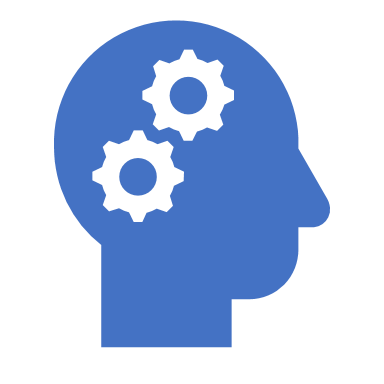 [Speaker Notes: So what does this mean when we are working with clients?]
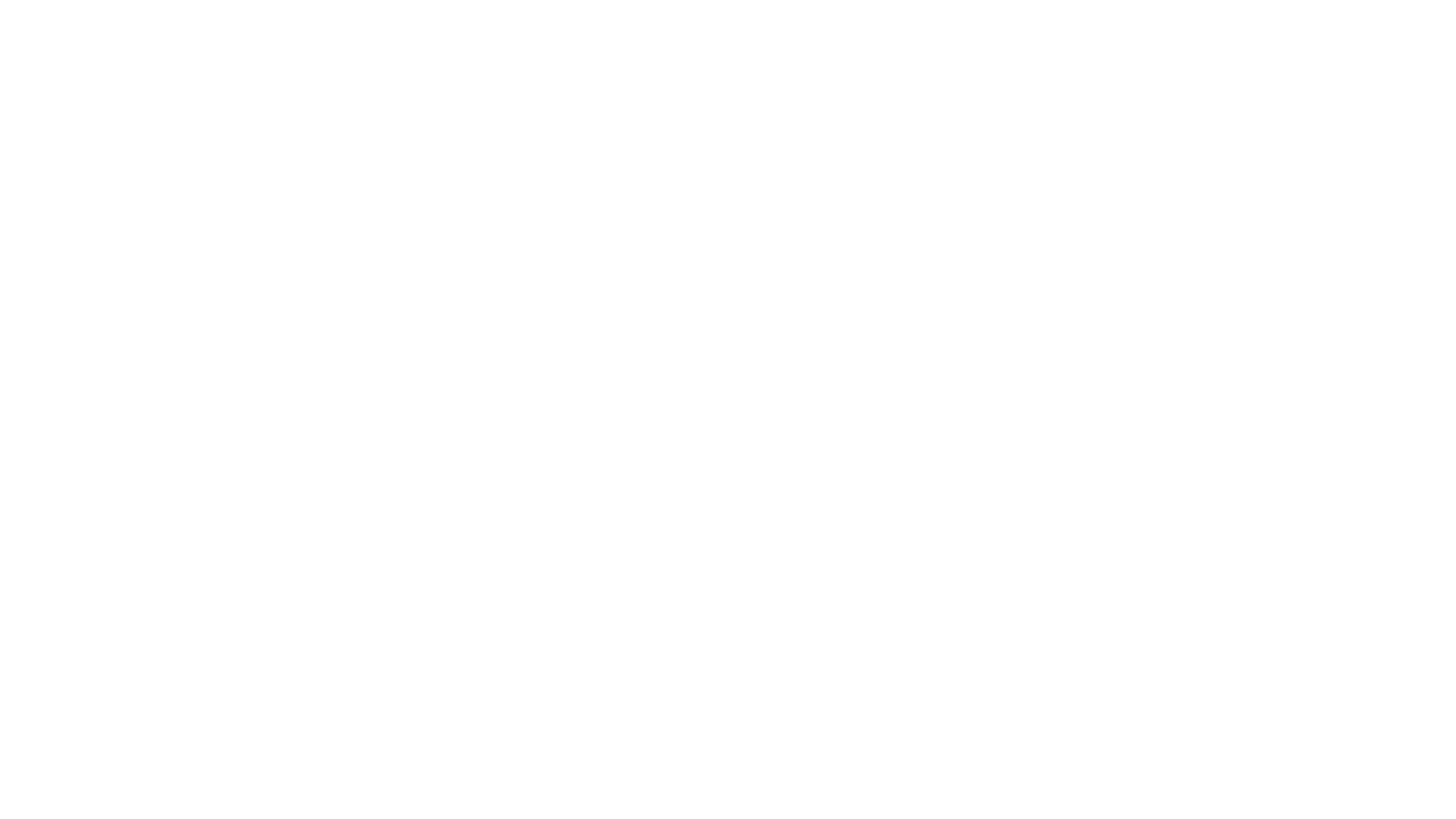 Lack empathy, ‘cold-hearted’
Shallow emotions, rarely experience shame, guilt or embarrassment
Blame others for things that are their fault
‘charming’, insincere speech, lie
Over confident, boastful
Extreme focus of attention, cannot change what they are doing if new information appears
Selfish, ego-centric, incapable of love for others
Unable to plan for the future
Violent, low threshold – frustration, irritation, aggression when things stop going their way
Psychopaths
[Speaker Notes: Cannot detect fear in the faces of other people
Do not experience strong emotions

Focus of attention, if we present words of colours in the colour they are e.g. red, yellow, blue, green, both normal and psychopaths do well. If we change the colour of the ink that the colour words are written in, normal people falter and find it difficult due to the conflicting information, psychopaths do better than average in this task – they can maintain focus.


Birbaumer et al., investigated the neural state of psychopaths during emotionally active events and found that they showed no increased activation of the prefrontal cortex at all. 

The psychopaths showed no increase in skin conductance tests (and would thus pass a lie-detector test) and they reported no feelings of fear. 

The researchers conclude that the lack of activation in the emotional circuitry in the brain may explain why psychopaths have no fear of consequences of their actions and why they do not experience the same social inhibition for their actions as the rest of us.]
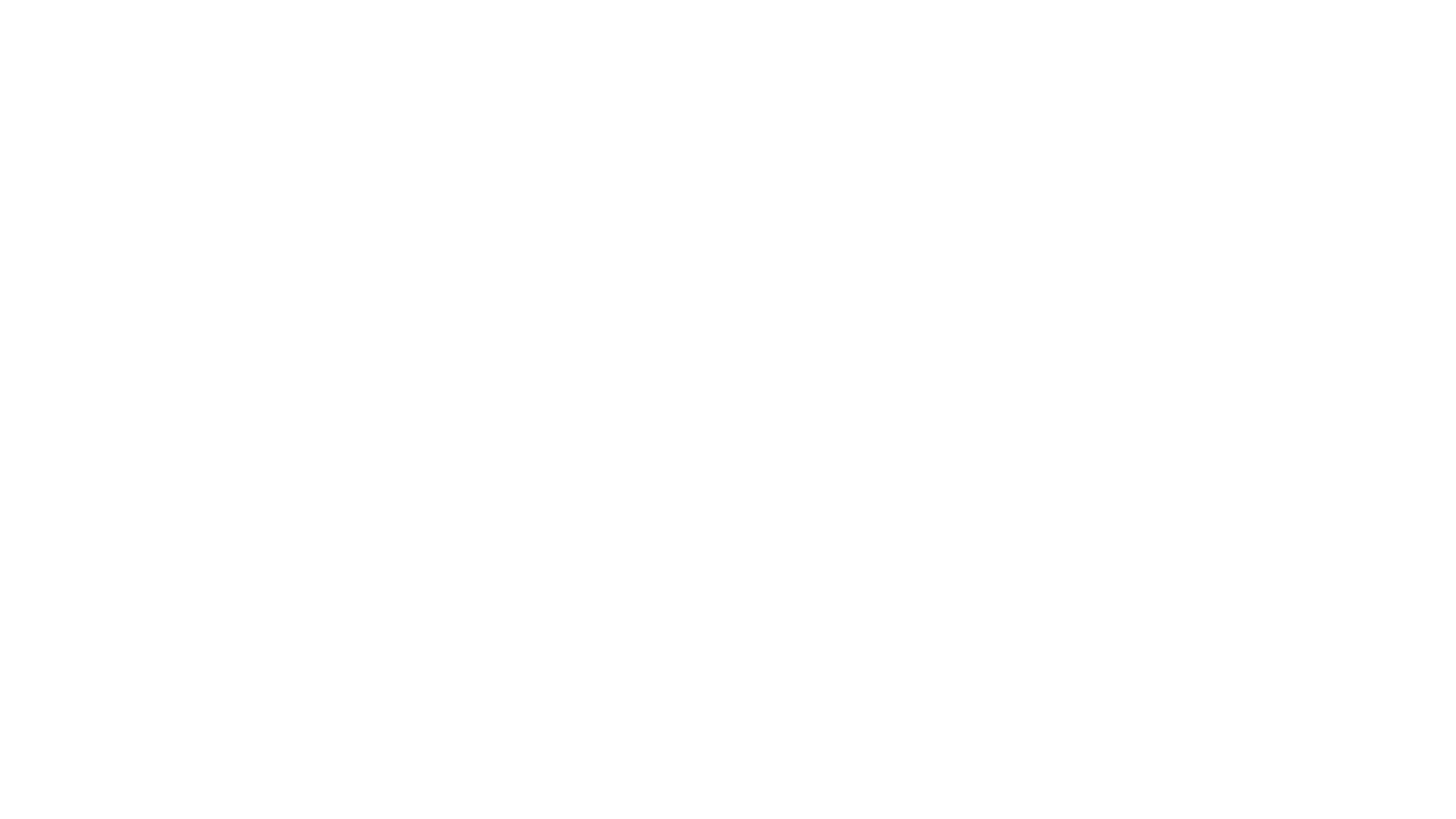 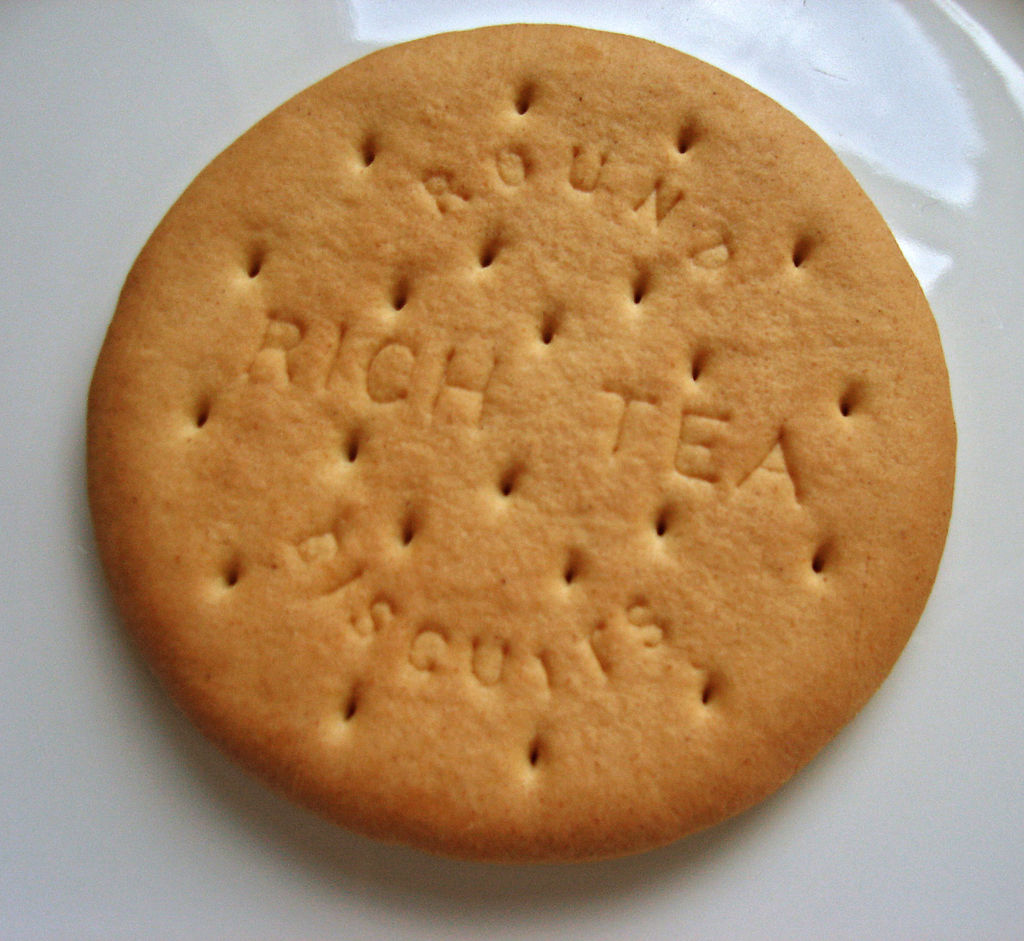 So, can we train our brains?
[Speaker Notes: Or is this it, the start of the decline?!

Exercise is key – the physical stuff, you can’t sit around imagining it…

Happiness

Scientists from Yale University wrote in the journal Nature Medicine that regular exertion affects the hippocampus, the area of the brain responsible for mood. 

Tests on mice showed that exercise activated a gene there called VGF, which is linked to a "growth factor" chemical involved in the development of new nerve cells. 

Tests show that this brain activation lifts a person's mood. 

Participants in one recent German survey were asked to walk quickly on a treadmill for 30 minutes a day over a 10-day period. 

At the end of the experiment, researchers recorded a significant drop in depression scores. 

Stress

We respond to stress in the same way our ancestors did -- by adopting a "fight or flight" response. 

Adrenalin and other hormones are released into our bloodstreams and our muscles are primed for response. 

The results can be good; the cardiovascular system is accelerated and we can work harder (for a while, at least), 

but others are not so good; stress slows down the gastrointestinal system and reduces appetite, and can overexcite the brain, fuzzing our thought. 

By responding to or anticipating stress with fight (kickboxing or judo, say) or flight (30 minutes on the treadmill, say, or 50 lengths of the pool), blood flow to the brain is increased, allowing the body to purge the potentially toxic by-products of stress. 

According to Ratey, exercise also helps in the long term. "It builds up armies of antioxidants such as Vitamins E and C," he says. "These help brain cells protect us from future stress."]
If I go to the gym, will I be…
[Speaker Notes: Pupils at Naperville Central High School near Chicago, for example, start the day with a fitness class they call "Zero Hour PE". Equipped with heart monitors, they run laps of the playground, and teachers say exam results have soared since the keep-fit initiative kicked off.


People assume exercise reduces aggression by burning energy. In fact, exercise changes your brain so you don't feel aggressive in the first place. 

Doesn’t’ have to be a lot of exercise, a 30 minute walk each night after dinner will have a huge effect on your well-being.  Why do people in the Mediterranean seem happier? Think about that evening walk they all do.

Now it’s time for our lunch and a little stroll, refresh the brain for this afternoon where we shall daydream and trance…]
Daydreaming is good for us!
Anxiety and the default mode network
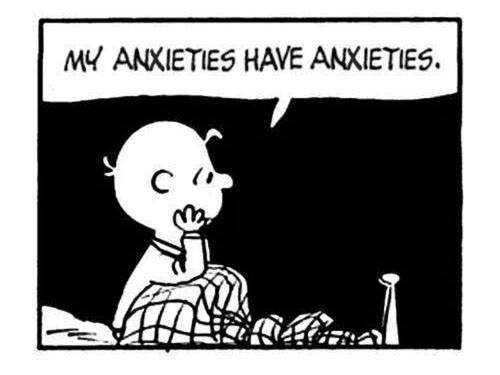 In anxious people, the DMN does not activate fully: 
the person is left disadvantaged 
unable to play out the options available to them, 
make sense of them and 
choose an outcome that does not activate the fight or flight response.
[Speaker Notes: With a limited capacity to happily daydream, the anxious person is left unable to predict a non-threatening outcome to the situation, resulting in them seeing all or most events as fearful and danger-based.]
Depression and the default mode network
[Speaker Notes: the daydreaming function in the depressed brain does not seem to want to switch off. 

The depressed brain seems ‘hooked’ on negativity, when looking at pictures of negative events, the default mode network continues to activate, encouraging the depressed person to reflect on negative events in their lives.  

Raichle suggests that the reason depressed adults find it difficult to bring themselves out of their introspective, negative mindset is because the brain does not seem to want to, it does not respond in the same way as a healthy brain. 

By remaining in the daydreaming state, the depressed brain is unable to move its focus away onto positive events and thus struggles to regulate mood. The depressed brain finds it extremely difficult to work its way out of a negative daydream state and into a positive, focused, active state of mind.]
Is daydreaming the same as trance?
Are we, by putting our clients into trance, creating a state of daydreaming?
Two types of trance:
Self-hypnosis is self-created
Hetero-hypnosis is created by another person
A motivated state, perhaps triggered by the miracle question or by the words we use in trance
Trance associated with an increase in activity of the parasympathetic nervous system
Calm, relaxed, coping better with pain
Reduced anxiety and fearfulness
Effects of daydreaming may last a few hours, effects of trance can last for a year or more
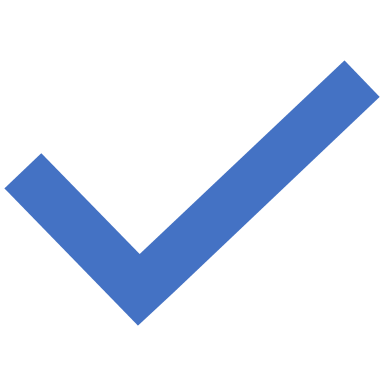 [Speaker Notes: Evidence
Boselli’s 2017 study brings together and confirms the positive effect of hypnosis on a person, trance is real and has a measurable, physiological effect on the body.
Although Boselli’s team demonstrated the immediate effectiveness of trance, it is important not to forget the long-term positive effects of our work on the wellbeing of our customers. 

A second study published in 2017 by Sell, Miller and Taubner reports that the effects of hypnotherapy are significant in reducing distress in a psychiatric outpatient group of 300 men and women, both in the few days after receiving hypnotherapy but also at one year later. Evidence therefore of the powerful effect of our work.]
The challenge of change
[Speaker Notes: Change is painful – or requires special effort. 

2. When people are given a new instruction or are faced with a new piece of information, the brain may well activate the part of it that notices change as an ‘error', which is the more ‘primitive' part of the brain, causing us to go into defence mode. 

two ‘big ideas’ that will help us cope with change 

first, that our brains are exceptionally well-designed for a reality different from the one we live in 

Second, we can change our brains 
we can make changes in our brains, learning new ways of thinking and doing things through adopting positive thinking, positive action and positive interaction 

our brain cells are continually forming new connections and restructuring our perceptions and physiology over time. This process of neuroplasticity happens thousands of times a day, giving us enormous potential to change.

If prolonged anger, anxiety and depression are examples of learned behaviour, then we know that we can change the response of the brain through the use of solution-focused questioning. 

It is not easy. Our brains really like to keep doing the things they are used to doing, but with practice we can produce change.]
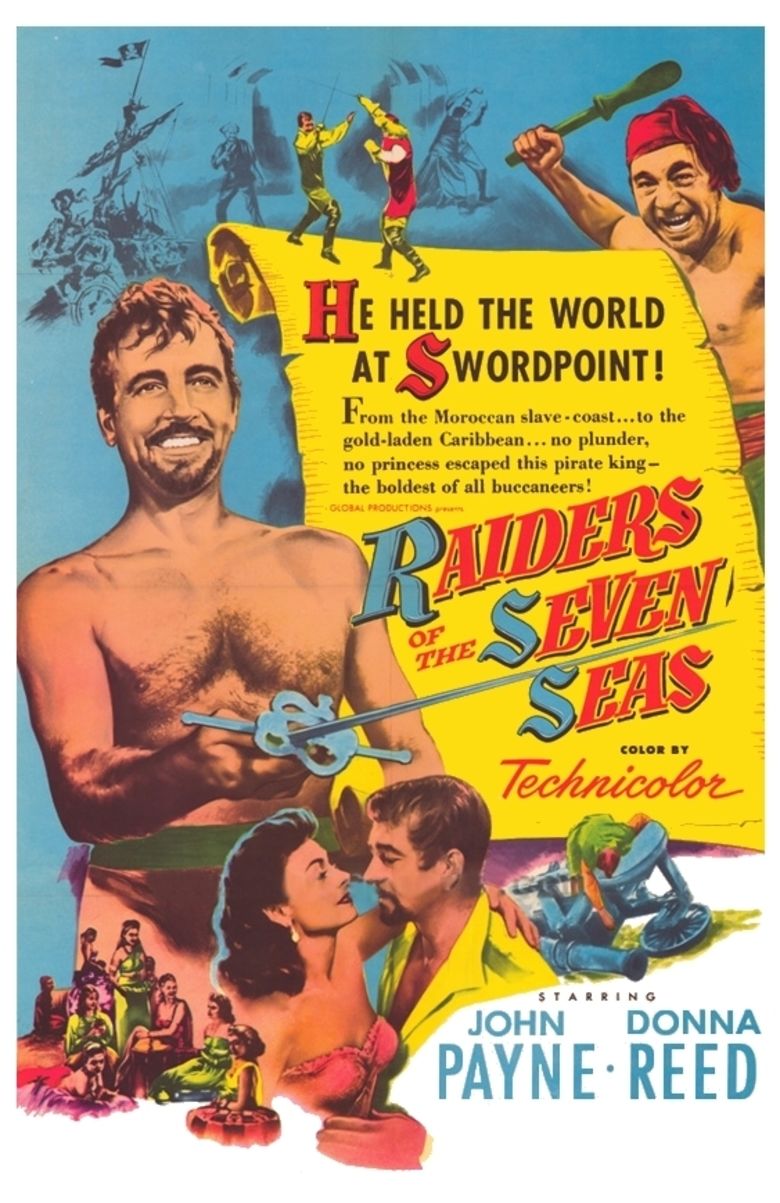 Clarity
Continuity
Certainty
Consistency
Cooperation
Confidence
Communication
The 7 C’s of change
[Speaker Notes: How can we help our clients through the process of change?]
The 7 C’s of change
The 7 C’s of change cont’d